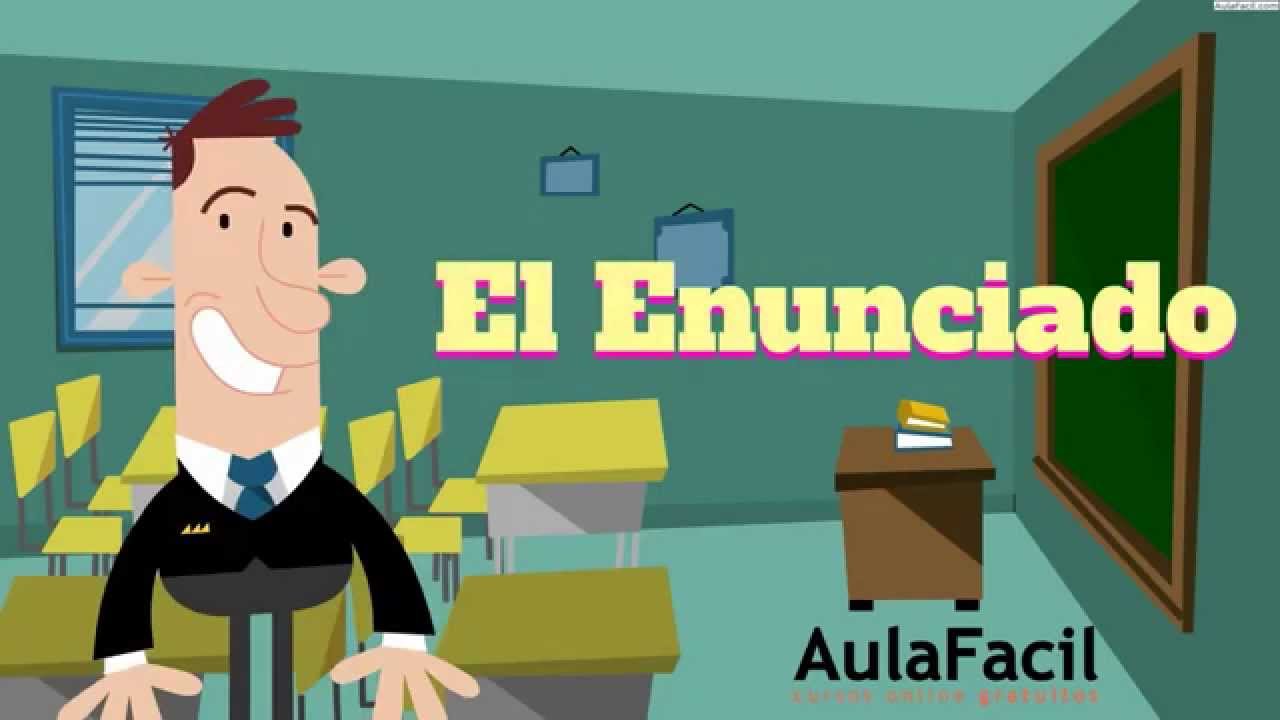 Gramática
¿Qué es?
Grupos de palabras ordenadas, con sentido completo.
¿Qué nos marca la entonación de cada enunciado?
El punto   .
El signo de exclamación !¡
El signo de interrogación ¿?
Los signos de puntuación
Dos clases de enunciado
Frase: no tiene verbo
!Dios mío!
Oración: tiene verbo
Hoy hace un día estupendo
Reto: ¿Cuáles son frases y cuales oraciones?
- ¡Muchas felicidades!
- Gracias.
- Gracias a ti por la invitación
- De nada. Bueno … ¿un refresco?
- Sí, gracias.
- Ahora mismo.
- ¡¿Ah, un momento?! Tu regalo ….
Todos los enunciados son frases
- ¡Muchas felicidades!
- Gracias.
- Gracias a ti por la invitación
- De nada. Bueno … ¿un refresco?
- Sí, gracias.
- Ahora mismo.
- ¡¿Ah, un momento?! Tu regalo ….
¿Por qué? Porque no hay ningún verbo.
Separa los enunciados y di si son frases o oraciones
En el castillo
Ayer visitamos un castillo. Era precioso y estaba muy bien conservado. Lo recorrimos entero. ¡Hasta bajamos a sus oscuras y húmedas mazmorras! ¡Qué miedo!
Separa los enunciados y di si son frases o oraciones
EL TEXTO
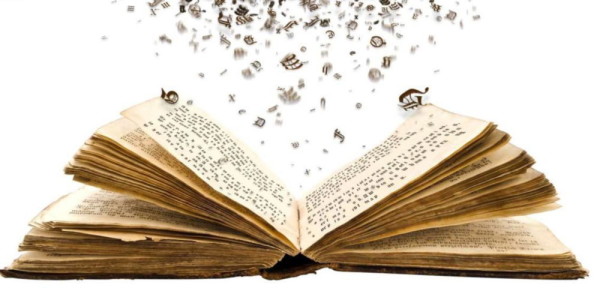 ¿Qué es?
Enunciado o conjunto coherente de enunciados orales o escritos. Por ejemplo. Una conversación, una noticia, un poema, etc.
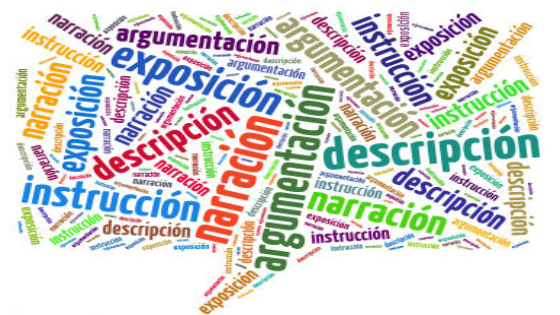 Características de los textos
Son mensajes completos (tienen toda la información necesaria para que puedan ser comprendidos)
Las ideas aparecen ordenadas.
Gira entorno a un mismo tema.
Los enunciados de un texto están relacionados entre sí mediante conectores, conjunciones, adverbios, etc.